13. prednáška (14.12.2011)
Výnimky (2.časť), statické metódy a premenné, konštanty, jar-y, JavaDoc
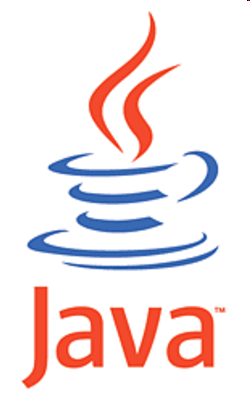 Čo už vieme o výnimkách
Pri volaní nejakej metódy môže nastať nejaká výnimka
Ak výnimka nastane a neodchytíme ju, obdivujeme stack trace
Exception in thread "main" java.lang.NullPointerException
at Vynimkarka.kladnyPriemer(Vynimkarka.java:9)
at Spustac.main(Spustac.java:10)
Čo už vieme o výnimkách
Ak im vieme predchádzať if-mi, predchádzame im if-mi
public boolean kladnySucet(int[] pole, int k) {
       if (pole==null) return false;
       if (pole.length==0) return false;
       if (pole.length<k) k=pole.length;
       if (k==0) return false;
       int sucet = 0;
       for (int i = 0; i < k; i++) {
             sucet = sucet + pole[i];
       }
       return (sucet > 0);
  }
Čo už vieme o výnimkách
Výnimky sú objekty konkrétnych tried
java.lang.NullPointerException
robíme operáciu typu null.metóda()
java.lang.ArithmeticException: / by zero
Delili sme nulou
java.lang.NegativeArraySizeException
int[] pole = new int[-5];
java.lang.ArrayIndexOutOfBoundsException: 10
Použili sme index poľa 10, čo je mimo rozsahu poľa, ktoré malo veľkosť 10 alebo menej.
Čo už vieme o výnimkách
Výnimky, ktoré nevieme ošetriť if-mi  vieme odchytiť
try {
  // blok príkazov z ktorého odchytávame výnimky
} catch (TypVýnimky1 e) {
  // vysporiadanie sa s daným typom výnimky
} catch (TypVýnimky2 e) {
  // vysporiadanie sa s daným typom výnimky
} finally {
  // príkazy, ktoré sa vykonajú bez ohľadu na to, čo sa stalo
}
Filozofia výnimiek
Ak metóda vyhodí výnimku, tak preto, že sa nevie sama vysporiadať s daným stavom
Je však šanca, že sa s tým vysporiada kus kódu, ktorý túto metódu volal  
Iný pohľad: neviem urobiť, čo si chcel (napr. neviem ti vrátiť hodnotu) a nejako ti to chcem povedať
Filozofia výnimiek
Dôvod, kedy vyhodiť výnimku:
Volajúci kód porušil kontrakt
int f = úbohýObjekt.faktoriál(-20);
konzola.vykonajPríkaz("Michael Jackson is not dead!");
človek.setRodnéČíslo("8570888\\0000");
Nie sú podmienky na vykonanie
Nemám internet
Súbor som nenašiel
Zaplnil sa disk
Nemám už žiadne dáta, ktoré si nečítal (Scanner)
Ako vyhodiť výnimku
Aj my môžeme vyhadzovať výnimky
V tejto metóde môže
nastať výnimka ZapornyVstupException
public class Pocitadlo {
	public int faktorial(int n) throws ZapornyVstupException {
		if (n < 0)
         throw new ZapornyVstupException();
		int faktorial = 1;
		for (int i = 1; i < n; i++) {
			faktorial = faktorial * i;
		}
		return faktorial;
	}
}
Vyhoď výnimku
Ako vyhodiť výnimku
Aj my môžeme vyhadzovať svoje výnimky
Pravidlo: Každá vyhadzovaná výnimka sa uvádza v bloku throws
public class Pocitadlo {
	public int faktorial(int n) throws ZapornyVstupException {
		if (n < 0)
         throw new ZapornyVstupException();
		int faktorial = 1;
		for (int i = 1; i < n; i++) {
			faktorial = faktorial * i;
		}
		return faktorial;
	}
}
Častá chyba
Výnimka má pomôcť pochopiť používateľovi našej metódy, čo sa stalo



Milý programátor. V metóde faktorial() môže nastať nejaká chyba
public int faktorial(int n) throws Exception {
    ...
}
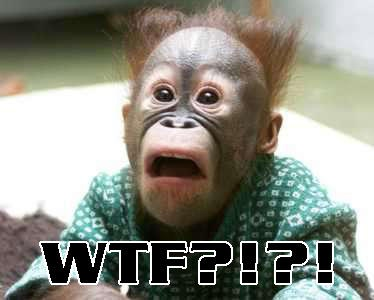 Ako vyhodiť vlastnú výnimku
Lepšie riešenie: vytvoríme vhodnejšiu výnimku



Aha! Keď dám záporný vstup, tak mi vyletí výnimka. Dám si na to pozor.
public int faktorial(int n) throws ZapornyVstupException {
    ...
}
Ako vyhodiť vlastnú výnimku
Výnimky sú objekty
Triedy výnimiek môžu mať všetko to, čo ostatné triedy
Vlastné inštančné premenné
Vlastné metódy
Konštruktory
Vieme teda odovzdať veľmi komplexnú informáciu volajúcemu kódu
Pohadzujeme výnimky
Ak naša metóda výnimku neošetruje, môže ju posunúť ďalej volajúcej metóde – výnimka vybuble vyššie
Platí pravidlo
Výnimky musíme buď odchytiť v catch bloku
Alebo ju môžeme neošetriť a poslať ďalej
                                              “systém padajúceho ...”
Ak výnimku posielame ďalej tak, že ju uvádzame v throws bloku hlavičky metódy
Ak nastane problém, niekto ho vyriešiť musí !
Pohadzujeme výnimky
Táto metóda hádže
FileNotFoundException
Necháme ošetrenie na niekoho iného
public class Pocitadlo {
	public List<Integer> nacitajCisla(File f)
                            throws FileNotFoundException {
		List<Integer> cisla = new ArrayList<Integer>();
		Scanner citac = new Scanner(f);
		while(citac.hasNextInt()) {
			cisla.add(citac.nextInt());
		}
		citac.close();
		return cisla;
	}
}
Neošetrená výnimka
FileNotFoundException
Pohadzujeme výnimky
Môžeme aj zabaliť výnimku do novej
public class Pocitadlo {
	  public List<Integer> nacitajCisla(File f)
       		                          throws PocitadloException {
		List<Integer> cisla = new ArrayList<Integer>();
		Scanner citac = null;
		try	 {	
			citac = new Scanner(f);
			while(citac.hasNextInt()) {
				cisla.add(citac.nextInt());
			}
		} catch (FileNotFoundException e) {
			throw new PocitadloException("Čísla nenačítateľné", e);
		} finally {
   	   		if (citac!=null) citac.close();
		}
		return cisla;
	  }
	}
Pohadzujeme výnimky
Môžeme aj zabaliť výnimku do novej
Hlásenie: Čísla nenačítateľné
Príčina:
public class Pocitadlo {
	  public List<Integer> nacitajCisla(File f)
       		                          throws PocitadloException {
		List<Integer> cisla = new ArrayList<Integer>();
		Scanner citac = null;
		try	 {	
			citac = new Scanner(f);
			while(citac.hasNextInt()) {
				cisla.add(citac.nextInt());
			}
		} catch (FileNotFoundException e) {
			throw new PocitadloException("Čísla nenačítateľné", e);
		} finally {
   	   		if (citac!=null) citac.close();
		}
		return cisla;
	  }
	}
FileNotFoundException

Hlásenie: File not found
Vytvoríme novú popisnejšiu výnimku,
ktorou obalíme nízkoúrovňovú výnimku
Pohadzujeme výnimky
Do výnimky PocitadloException musíme samozrejme dodať konštruktory (tie sa nededia)
public class PocitadloException extends Exception {
	public PocitadloException() {
	}
	public PocitadloException(String message) {
		super(message);
	}
	public PocitadloException(Throwable cause) {
		super(cause);
	}
	public PocitadloException(String message, Throwable cause) {
		super(message, cause);
	}
  }
príčina výnimky
– iná výnimka
Prebaľovanie výnimiek
Na čo je dobré prebaľovanie výnimiek ?
Používateľa nášho programu nezaujíma,
    čo sa pokazilo v črevách
Príklad : Spadol mi program, bublajú výnimky:
VSúboreChýbaPremennáException: početBalíčkov
KonfiguráciaNemáPremennúException: početBalíčkov
ModulKonfiguráciaOutOfDateException
StrarýJarSúborException: konfiguracia.jar
Mňa nezaujíma prečo nefungoval starý konfiguračný program, stačí, že viem, že potrebujem zohnať novší
Keby som mal riešiť prvú výnimku, tak neviem čo robiť
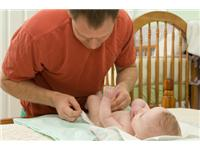 Druhy výnimiek
V Jave existujú tri druhy toho, čo vyhadzujeme
Kontrolované výnimky (Exceptions)
Ak metóda hádže výnimku, musí ju uviesť v throws
Volajúca metóda musí výnimku odchytiť, alebo ju tiež uviesť v throws
Nekontrolované výnimky (Runtime Exceptions)
Ak metóda hádže výnimku, nemusí ju uviesť v throws
Potomkovia triedy RuntimeException
Chyby (Errors)
Rovnaký princíp ako nekontrolované výnimky
Potomkovia triedy Error
Chyby
Chyby: abnormálny stav systému, aplikácia nemá šancu sa zotaviť
OutOfMemoryError: došla pamäť
VirtualMachineError: virtuálny stroj nevie púšťať programy
Vytvárať ich má zmysel, aby sa dalo zistiť miesto a príčina chyby
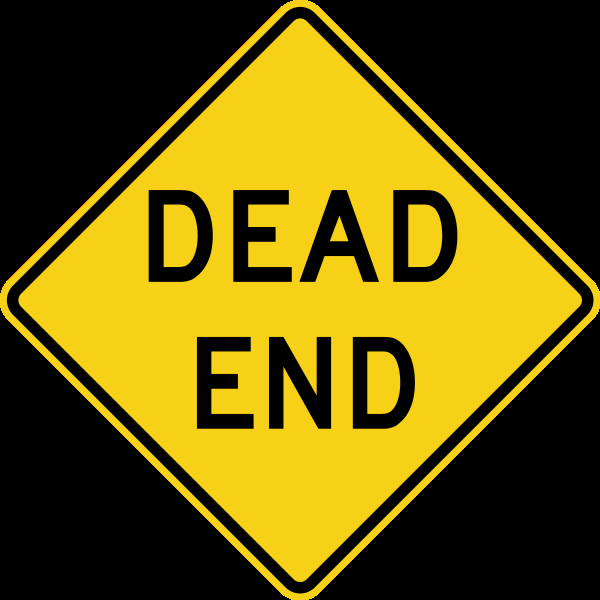 Druhy výnimiek
Ktorý typ výnimky použiť?
    „Kontrolované výnimky sú experimentom,
    ktorý zlyhal.“
                          – Bruce Eckel, hrdina Javy
    „Kontrolované výnimky pre zotaviteľné chyby,          nekontrolované pre programátorské chyby.“
                          – Joshua Bloch, iný hrdina Javy			

žiadny iný OOP jazyk nemá kontrolované výnimky
ani C# (poučili sa(?)), ani Python, ani C++...
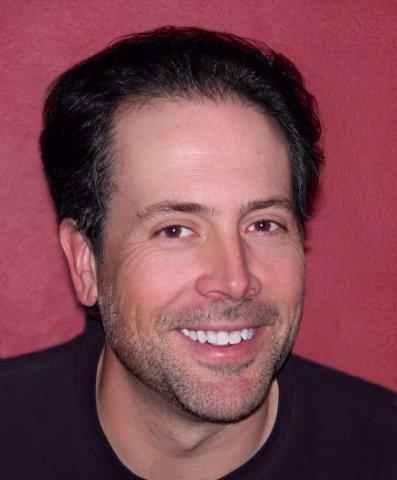 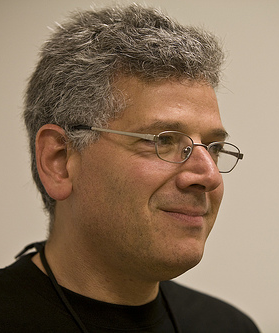 Filozofia Eckela a spol.
Všetky výnimky vyrobíme ako nekontrolované ALE:
Uvedieme ich do dokumentácie
Uvedieme ich do throws (ak to má zmysel)
Dokumentácia: nenastane výnimka, ktorú nik nečakal
nič nečakané nevybuble z vnútra čriev cudzieho kódu
Throws:
Eclipse môže automaticky generovať catch bloky
Aj keď nie je dokumentácia, máme informáciu o možných výnimkách
Výnimky pri prekrývaní metód
public class Film {
	public void dajUmiestnenie() throws FilmException {
      ...
	}
  }
public class FilmNaDvd extends Film {
	public void dajUmiestnenie() throws
              FilmException, DvdException {
      ...
	}
  }
Toto nie je povolené!
Prekrývajúca metóda môže
mať v throws iba podmnožinu
výnimiek pôvodnej triedy
Môžeme mať throws
FilmException alebo NIČ
Výnimky pri prekrývaní metód
Súčasť kritiky kontrolovaných výnimiek
Autor rodičovskej triedy musí predvídať, aké výnimky budú hádzať potomkovia
Výnimky v hierarchii
Výnimky sú triedy v hierarchii dedičnosti
Throwable
Exception
Error
Nemusíme
odchytávať
RuntimeException
Hierarchia výnimiek v catch blokoch
Výnimky sú triedy v hierarchii dedičnosti







Výnimka prechádza catch blokmi, pokiaľ ju niektorý neodchytí
Prvý catch blok odchytí FileNotFoundException a potomkov
Druhý catch blok odchytí IOException a potomkov
Tretí catch blok odchytí Exception a potomkov
try {	
	...
} catch (FileNotFoundException e) {
	System.err.println("Nenašiel som súbor");
} catch (IOException e) {
	System.err.println("Vstupno-výstupná chyba");
} catch (Exception e) {
	System.err.println("Nastala nejaká výnimka");
}
Hierarchia výnimiek v catch blokoch
catch bloky radíme od najšpecifickejšieho po najvšeobecnejší
Inak odchytíme výnimku skôr, ako si želáme
Pozor na hierarchiu: pod výnimkou Exception sú aj nekontrolované výnimky RuntimeException
Neexistuje jednoduchá možnosť ako odchytiť iba kontrolované výnimky a nekontrolované poslať vyššie
Výnimky - časté chyby
Všetko zatajíme – výnimka sa zhltne
Keď program zdochne, nik nevie prečo a kde


Banality riešime výnimkami
try {	
	citac = new Scanner(f);
} catch (FileNotFoundException e) {}
try {	
	int i = 0;
   while (true) {
      pole[i+1] = 2 * pole[i];
      i++;
	   }
} catch (ArrayIndexOutOfBoundsException e) {}
Výnimky - časté chyby
Nechce sa nám robiť zmysluplné výnimky


Neprebalené výnimky bublajú príliš vysoko
Sťažujeme sa na veci, ktoré už táto metóda určite nevyrieši
void metóda() throws Exception {
   ...
}
void upečKoláč() throws IOException, SQLException {
   ...
}
Výnimky - záver
Výnimky slúžia na prípady, keď sa metóda nevie s danou situáciou vysporiadať sama
Ostatné výnimočné situácie riešime priamo v metóde (if, while, try-catch)
Statické metódy
Príde ničnetušiaci Pascalovský programátor vyskúšať Javu, a chce vypočítať sínus:



“To je čo za jazyk, čo nemá sínus?”
V Jave nie sú žiadne voľne poletujúce metódy a globálne premenné
public static void main(String[] args) {
	   double sinus = sin(3.14);
}
Method sin() is
undefined
Statické metódy
“Aha, trieda java.lang.Math má metódu sin()”



“To mám akože kvôli [píííp] sínusu vyrábať nejaký objekt na jedno použitie?”
Lenže my mu už vieme poradiť, že to robiť nemusí:
public static void main(String[] args) {
	   Math m = new Math();
	   double sinus = m.sin(3.14);
}
public static void main(String[] args) {
	   double sinus = Math.sin(3.14);
}
Statické metódy
Všimnime si hlavičku metódy sin


Statické metódy nepotrebujú inštanciu triedy
Známe aj ako metódy triedy
“Statické metódy sú akoby globálne funkcie/procedúry”
Narušuje sa princíp OOP
Základom OOP sú objekty, na ktorých voláme metódy
public static double sin(double a) {
Statické “inštančné” premenné
Aj inštančné premenné môžeme zmeniť na statické


Načo je to dobré?
Hodnota statickej premennej je spoločná pre všetky inštancie
public class FilmNaDvd {
	  static double polomerDvd;
}
Porušili sme zásadu
o priamom prístupe
public static void main(String[] args) {
	  FilmNaDvd matrix = new FilmNaDvd();
	  matrix.polomerDvd = 5.5;
	  FilmNaDvd shawshank = new FilmNaDvd();
	  System.out.println(matrix.polomerDvd);
	  System.out.println(shawshank.polomerDvd);
}
5.5
5.5
Statické “inštančné” premenné
Ak zmeníme statickú premennú v jednom objekte, prejaví sa to vo všetkých objektoch
Kto zabudol, že ide o statickú premennú je zmätený
public static void main(String[] args) {
  FilmNaDvd matrix = new FilmNaDvd();
	  matrix.polomerDvd = 5.5;
	  FilmNaDvd shawshank = new FilmNaDvd();
	  System.out.println(matrix.polomerDvd);
	  System.out.println(shawshank.polomerDvd);
	  shawshank.polomerDvd = 3.9;
	  System.out.println(matrix.polomerDvd);
	  System.out.println(shawshank.polomerDvd);
}
5.5
5.5
3.9
3.9
Statické “inštančné” premenné
Statická premenná je spravovaná v triede, nie v objektoch!
Hodnota nie je uložená v inštanciách, ale v triede
Nesprávne použitie:
matrix.polomerDvd = 6.0;
Správne pristupujeme cez triedu:
FilmNaDvd.polomerDvd = 6.0;
Meníme polomer
všetkým DVD-čkám
Konštanty
Zmysluplné využitie statických premenných: konštanty



Kľúčové slovo final = niečo ako const v Pascale
Hodnotu POLOMER_DVD už nemožno meniť
public class FilmNaDvd {
  public static final double POLOMER_DVD = 6.0;
	  private String nazovFilmu;
	  ...
}
The final field
FilmNaDvd.POLOMER_DVD
 cannot be assigned
FilmNaDvd.POLOMER_DVD = 6.0;
Statické metódy vs. premenné
Statické metódy nevidia nestatické inštančné premenné







Keď nemám inštanciu, aká je hodnota názvu filmu?
public class FilmNaDvd {
	  private double String nazovFilmu;
	  static void vypisNazov()
	  	  System.out.println(nazovFilmu);
	  }
}
Cannot make a static reference
to a nonstatic field nazovFilmu
Statické metódy vs. premenné
Statické metódy nevidia nestatické inštančné premenné
“riešenie”: Označíme nazovFilmu ako static





nazovFilmu bude odteraz rovnaký pre všetky inštancie
Statické metódy sa nesmú spoliehať na premenné inštancií
public class FilmNaDvd {
	  private static double String nazovFilmu;
	  static void vypisNazov()
	  	  System.out.println(nazovFilmu);
	  }
}
Statické metódy môžu byť veľké zlo
Statické metódy zvádzajú k lenivosti
“Logika”: Nechce sa mi vytvárať inštancie, všetko vyhlásim za statické
Trpíme, lebo inštancie zdieľajú dáta
Statické metódy vedú k hroznému návrhu
Keďže statické metódy nevidia nestatické premenné, vývojár začne zbesilo všetko meniť na statické
Zmysluplné využitie:
pseudotriedy, ktoré sú zoskupením užitočných metód a konštánt
Známe pseudotriedy so statickými metódami
java.util.Collections
java.util.Arrays
java.lang.Math
java.lang.System
Mnoho projektov má kopu tried končiacich na Utils
JavaDoc
Dokumentácia je súčasťou každého slušného projektu
Do dokumentácie sa zahrnú komentáre pred triedami, inštančnými premennými a metódami, ktoré začínajú znakmi /**
Komentáre metód majú aj niekoľko špeciálnych označení
@param vstupny_parameter popis vstupného parametra
@return popis výstupnej hodnoty
@throws vymenovanie vyhadzovaných výnimiek
JavaDoc
Generujeme dokumentáciu
Pravým na projekt > export.. > Java > JavaDoc
Nastavíme od akých modifikátorov viditeľnosti sa má dokumentovať
Ak dáme napríklad protected tak dokumentované bude všetko protected a public
Finish

Ďalšie čítanie:
http://java.sun.com/j2se/javadoc/writingdoccomments/
Spúšťame Javu z príkazového riadka
Keď ešte neboli balíčky, nabehli sme do adresára, kde bol Spustac.class a stačilo spustiť


Čo však keď, sme šli napr. o adresár vyššie?
cmd> cd projektXX/bin
cmd> java Spustac
cmd> cd ..
cmd> java bin/Spustac
Exception in thread "main"
java.lang.NoClassDefFoundError:
bin/Spustac (wrong name: Spustac)
[Speaker Notes: Prednaska 9]
Spúšťame Javu z príkazového riadka
Java hľadá v adresároch uvedených v premennej prostredia CLASSPATH
WinXP: Ovládacie panely > Systém > Upresniť > Premenné prostredia > Systémové premenné
Win7: Computer > System properties > Advanced System Settings > Advanced > Enviroment Variables
Unix a podobné:
CLASSPATH=cesta1:cesta2:...
export CLASSPATH
Adresáre alebo jar alebo zip súbory v CLASSPATH tvoria spolu korene balíčkovej hierarchie
[Speaker Notes: Do systemovych premennych vlozime CLASSPATH C:\workspace\paz1a-2011\prednaska9\bin;.]
Spúšťame Javu z príkazového riadka
Ak sme dodali náš bin adresár do CLASSPATH, môžeme hocikde na disku iba napísať:


Pred tým to šlo, pretože ak neexistuje CLASSPATH, tak do CLASSPATH sa automaticky pridáva aj aktuálny adresár
CLASSPATH môžeme rozšíriť aj hneď pri spúšťaní
cmd> java Spustac
cmd> java -cp cesta_ku_bin Spustac
Spúšťame Javu z príkazového riadka
Môžeme dodať aj jar súbory


Ak je náš spúšťač v balíčku musíme napísať úplný názov triedy aj s balíčkom
cmd> java -cp cesta_ku_bin:jpaz2.jar Spustac
cmd> java -cp cesta_ku_bin sk.upjs.paz11.Spustac
V CLASSPATH musí byť cesta
ku koreňu balíčkovej hierarchie
[Speaker Notes: Skusame prednaska7 kde je treba jpaz2.jar 
Do systemovych premennych vlozime CLASSPATH C:\workspace\paz1a-2011\jpaz2.jar;.]
Spúšťame Javu z príkazového riadka
Ak vlezieme do balíčka, ktorého koreň nie je v CLASSPATH nevieme spúšťať lokálne class súbory!





VŽDY musíme uviesť úplné meno triedy
cmd> cd cesta_ku_bin/sk/upjs/paz11
cmd> java Spustac
Exception in thread "main"
java.lang.NoClassDefFoundError:
Spustac (wrong name: Spustac)
Generujeme jar súbory
Spúšťanie cez príkaz java nie je nijako pohodlné, najmä, ak potrebujeme použiť mnoho externých knižníc
Čo je horšie, máme mnoho relatívne malých tried
Pri integrovaní viacerých projektov môže vzniknúť neprehľadná spleť class súborov
Riešením je vytváranie jar súborov
Čo je jar?
Jar je skratka od Java archive
Reálne je to obyčajný zip súbor so zbalenou hierarchiou class súborov a prípadných ďalších vecí
Naviac obsahuje súbor META-INF/MANIFEST.MF v ktorom sú prídavné informácie
Využijeme na nastavenie hlavnej spustiteľnej triedy
Generujeme jar súbory
Samotné generovanie necháme na Eclipse
Ak chceme, môžeme dobaliť aj iné jar súbory na ktorých sme závislí (jpaz2.jar), potrebujeme na to ale interné knižnice:
vytvor si v projekte adresár lib a nakopíruj si doňho potrebné jar-y (lib je v adresári projektu vedľa src)
refreshni projekt (F5) - v libe sa objavia jar-y
pravým klik na projekt>build path>configure build path
v záložke library si odstránime externé závislosti
Cez "add jar" pridáme interné knižnice
Generujeme jar súbory
Generujeme jar
pravým na projekt > export.. > Java > Runnable JAR files ak chceme spustiteľné alebo JAR files ak spustiteľné nechceme
Ak Runnable: v Lanuch configuartion treba vybrať triedu ktorá sa má spúšťať
V export destination si zvolíme názov a umiestnenie jar súboru
Ak chceme dobaliť interné jar knižnice: Vybrať možnosť "Package required libraries into generated JAR"
Môžeme si uložiť ANT skript aby sme nabudúce nemuseli klikať tento wizard a mohli rovno pustiť script
Finish
Spúšťame jar z príkazového riadka
Spustenie spustiteľného jar súboru:


Môžeme zároveň rozširovať CLASSPATH
cmd> cd adresar_kde_je_jar
cmd> java -jar subor.jar
cmd> cd adresar_kde_je_jar
cmd> java -cp jpaz2.jar -jar subor.jar
[Speaker Notes: Napr. Mozeme skusit korytnaci futbal – prednaska 5
Do lib dame jpaz2.jar
Nastavime build path na internu kniznicu
Ak chceme loptu, skopirujeme ju do src a v Lopta.java dame cestu k obrazku s lomkou this.setShape(new ImageTurtleShape("/lopta.png"));]
Ďakujem za pozornosť !
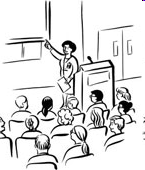